Моё занятие
Локтионова л.и.
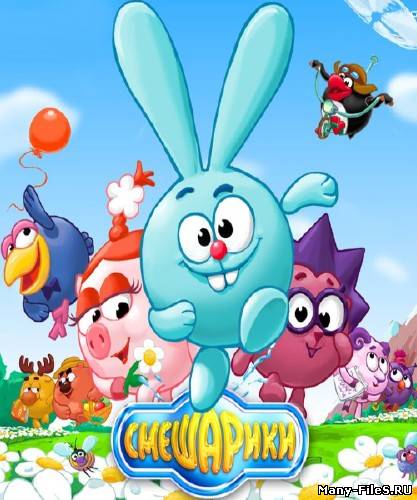 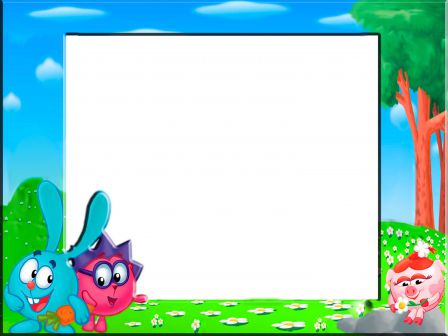 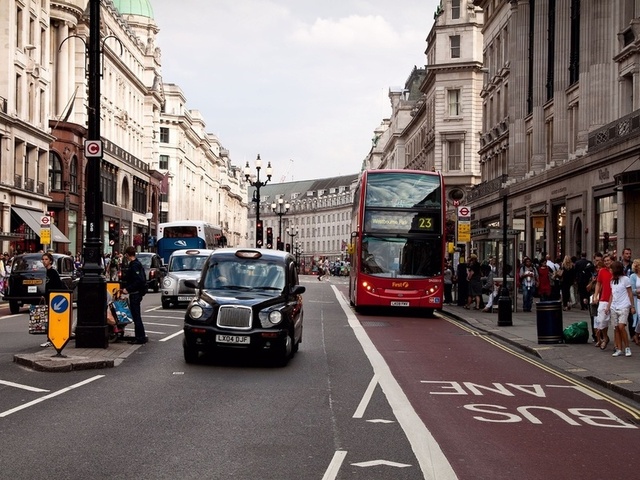 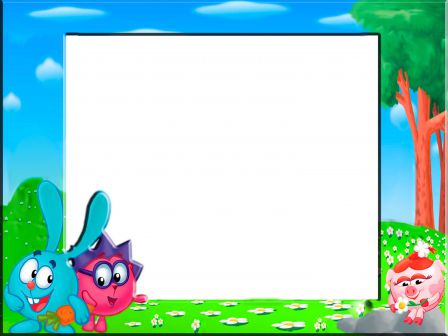 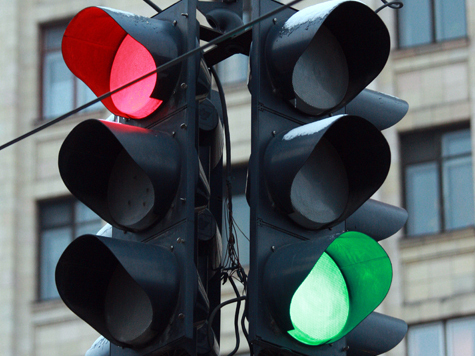 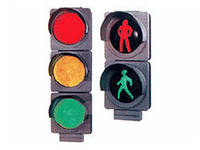 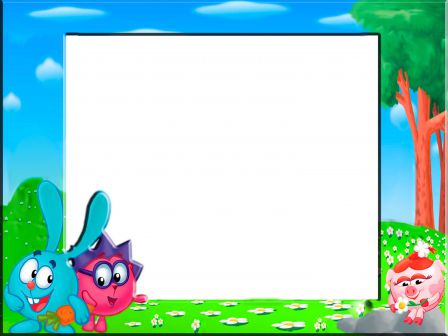 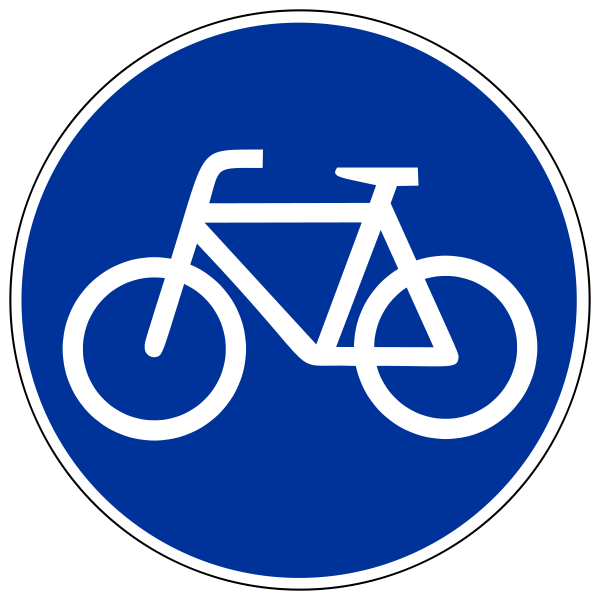 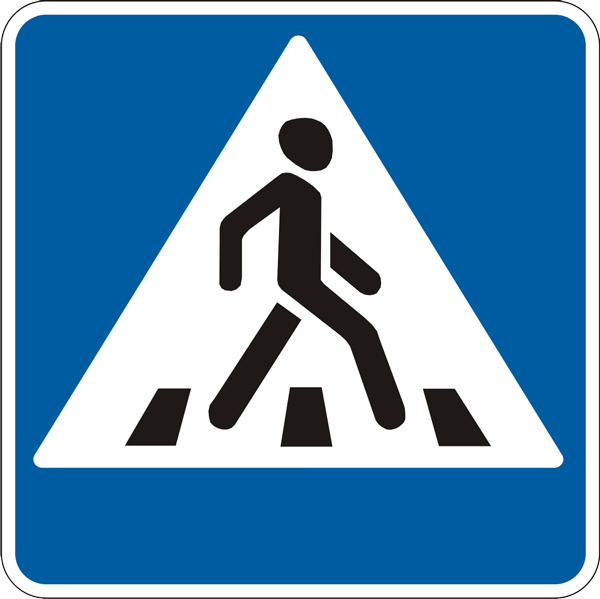 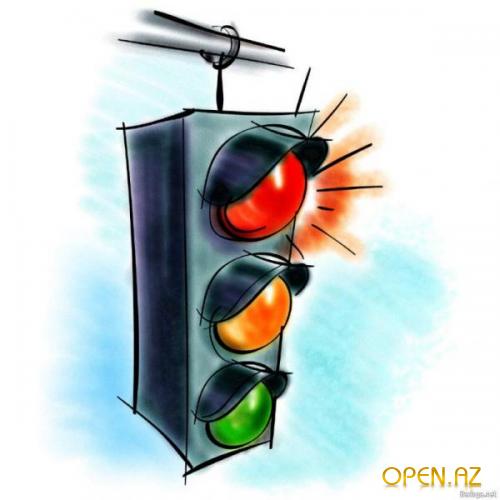 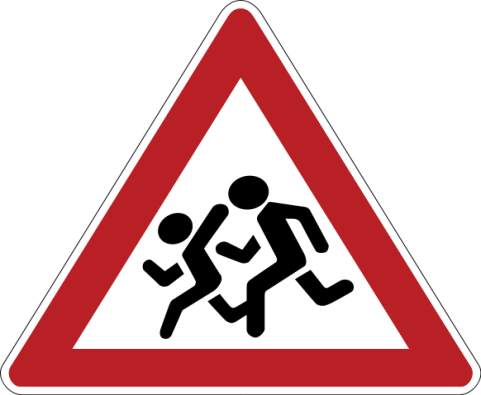 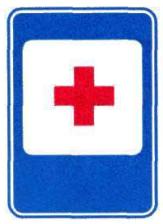 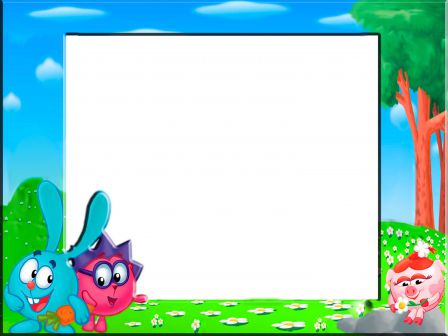 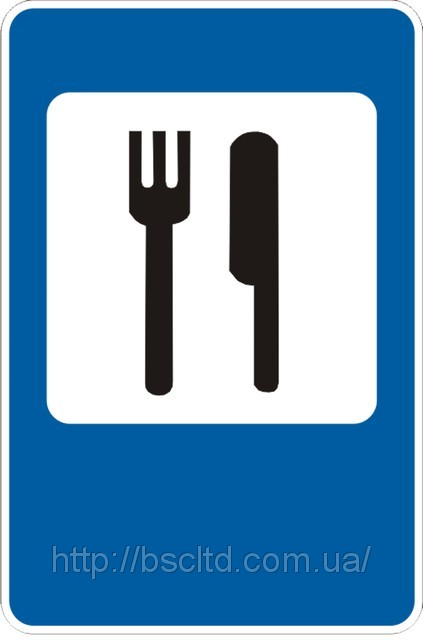 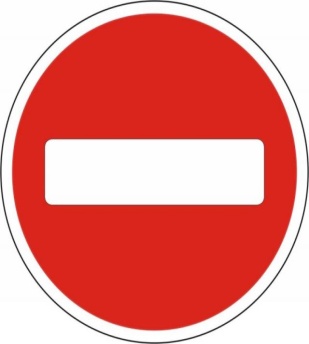 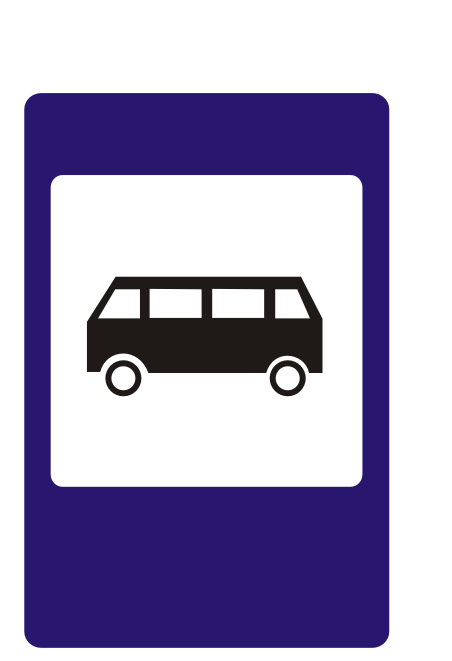 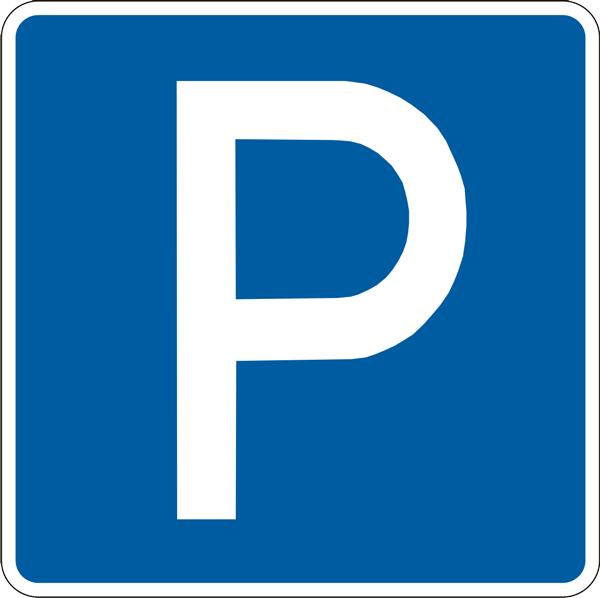 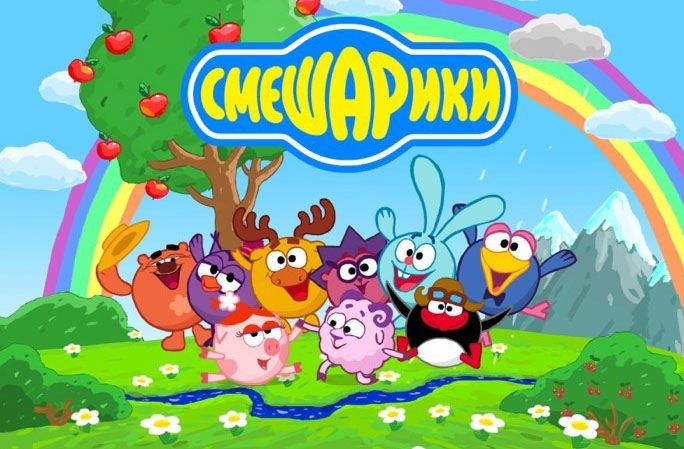